Iskustva i upravljanje sustavom gospodarenja ambalažnim otpadom
Split, 5. lipnja 2012.
„Naravi vračamo barve“„Prirodi vraćamo boje“
Briga tijekom cijelog životnog ciklusa
Potpuna odgovornost za otpad:
Programi:
Kompletno organizacijsko rješenje za poduzeće
Tradicija i najveći tržišni udio
Slopak su formirala poduzeća (kompanije)
Savjetovanje, obrazovanje
Dobra praksa
„Zelena točka“
Ambalažni Otpad
Dotrajale gume
Otpadni lijekovi
Otpadna električna i elektronska oprema
Otpadne baterije
Otpadna fitofarmaceutska sredstva
Upravljanje procesom
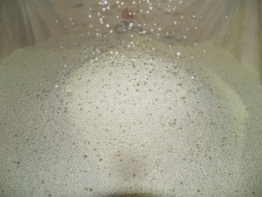 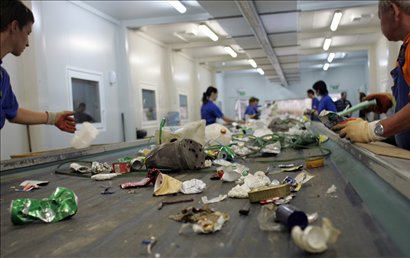 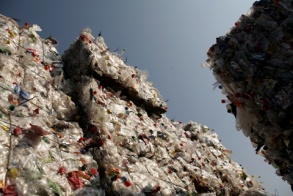 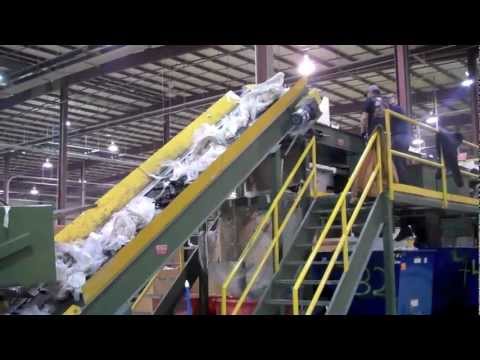 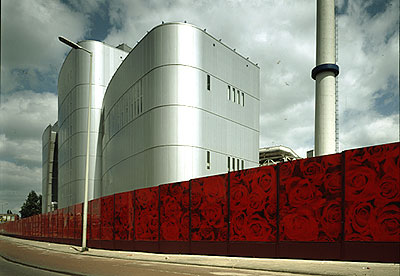 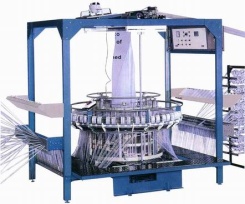 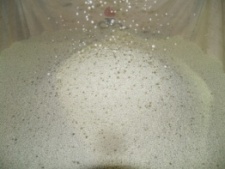 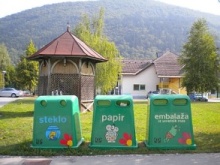 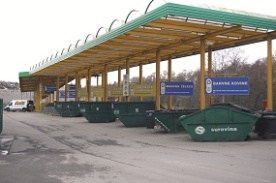 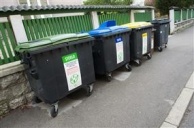 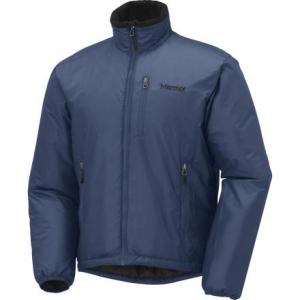 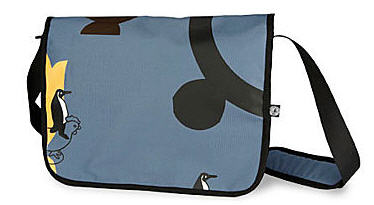 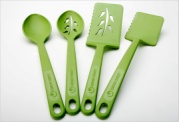 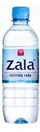 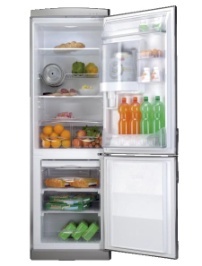 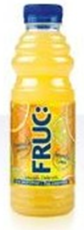 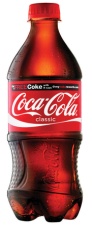 [Speaker Notes: napisi na sliki se dajo popraviti v drug jezik]
10 godina: +700.000 obrađenih tona
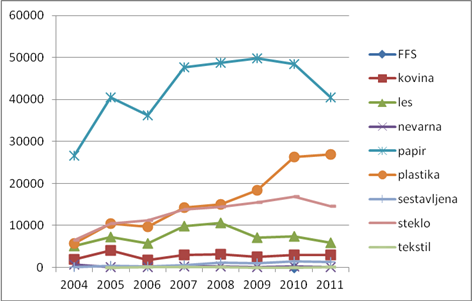 Slovenski sustav
Temelji
Prvi sustav gospodarenja odvojeno sakupljenim otpadom u Sloveniji
Podijeljena odgovornost
Komunalna poduzeća organiziraju prikupljanje
Na sabirnim centrima besplatno predaju društvima za postupanje ambalažnim otpadom
Društva u ime privrede preuzimaju transport, sortiranje, obradu, energetsku upotrebu...
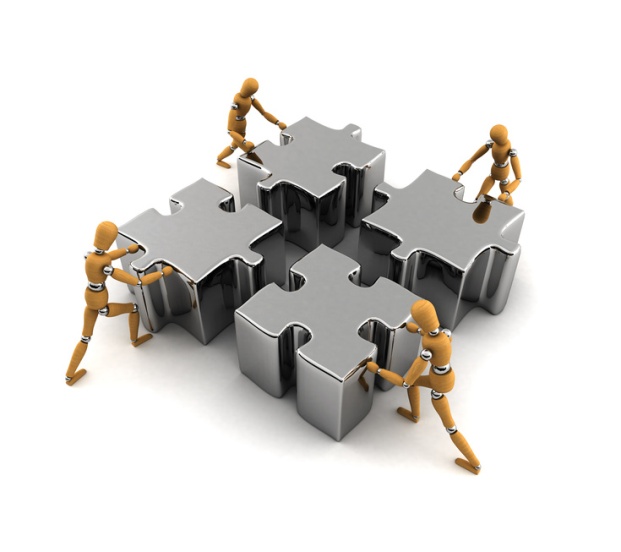 Trenutni podaci
Od sustava jednog društva do 4 društva s dozvolom ministarstva 
190.000+ licenciranih tona
70 % + prikupljenih i obrađenih (od licenciranih)
Podaci iz domaćinstava: 64 % predamo 
Ne postoji javno dostupna aktualna baza relevantnih podataka
Procena podataka u celini
Podaci predstavljaju procjenu s obzirom na dostupne podatke drugih društava i interne podatke društva Slopak. Društvo Slopak je tijekom 2011. godine preuzelo 70 % licenciranih otpadaka (više nego u 2010. godini).
Lekcije
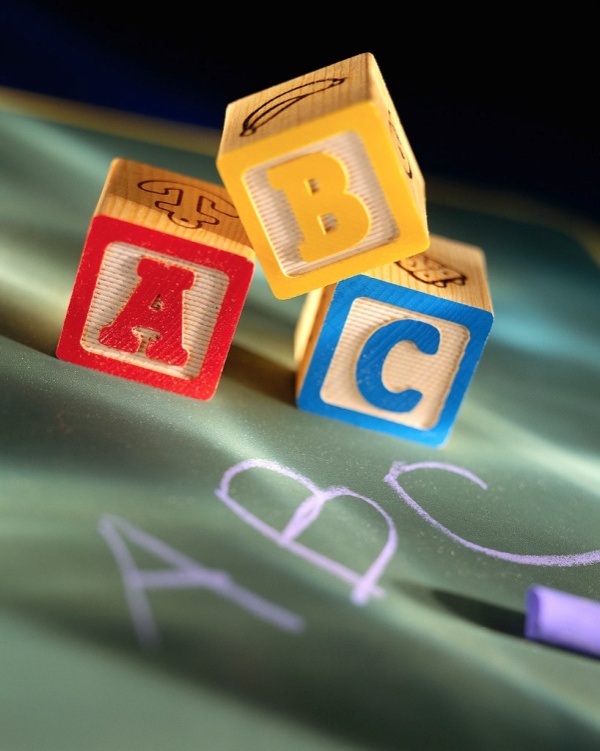 Različiti sustavi, iste lekcije
Jasno određene odgovornosti i obaveze u zakonodavstvu
Industrija, komunalna poduzeća, društva, institucije
Industrija = organizator, financijer, razvijač
			uključenost
Klijenti su svi koji predaju više od 500kg na tržište
Temelj sustava su podaci
Nezavisno izvještavanje svih članova sustava
Unakrsno provjeravanje
Obrada podataka u realnom vremenu (iskustva sustava dotrajalih guma)
...još par lekcija
Provjeravanje  evidentiranih i realnih količina/puteva i jasno kažnjavanje svih uključenih
Broj inspektora
Produžena odgovornost poduzeća
Bilo kakve intervencije u sustav/bilo kakve promjene (iako minimalne na prvi pogled) moraju biti utemeljene na podacima i otvorenom dijalogu.
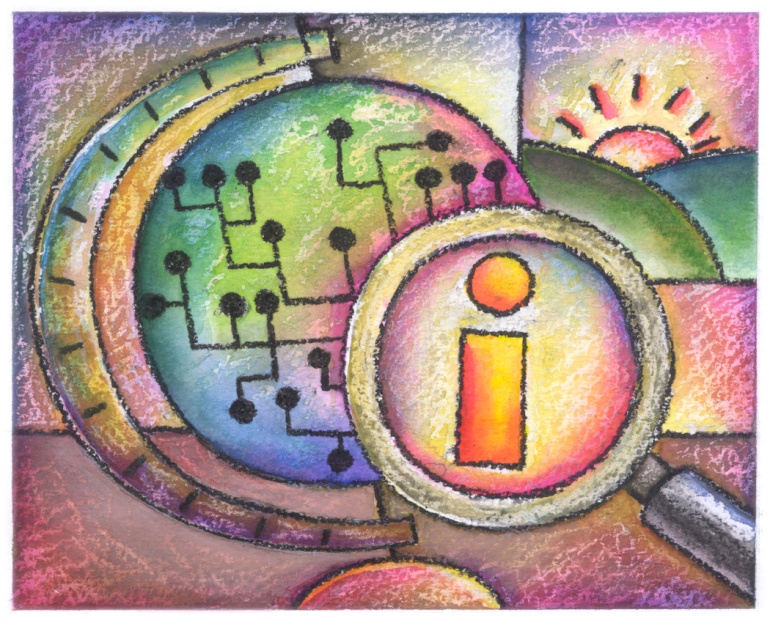 Matej.Straziscar@Slopak.si
Hvala ŠTO reciklirate.